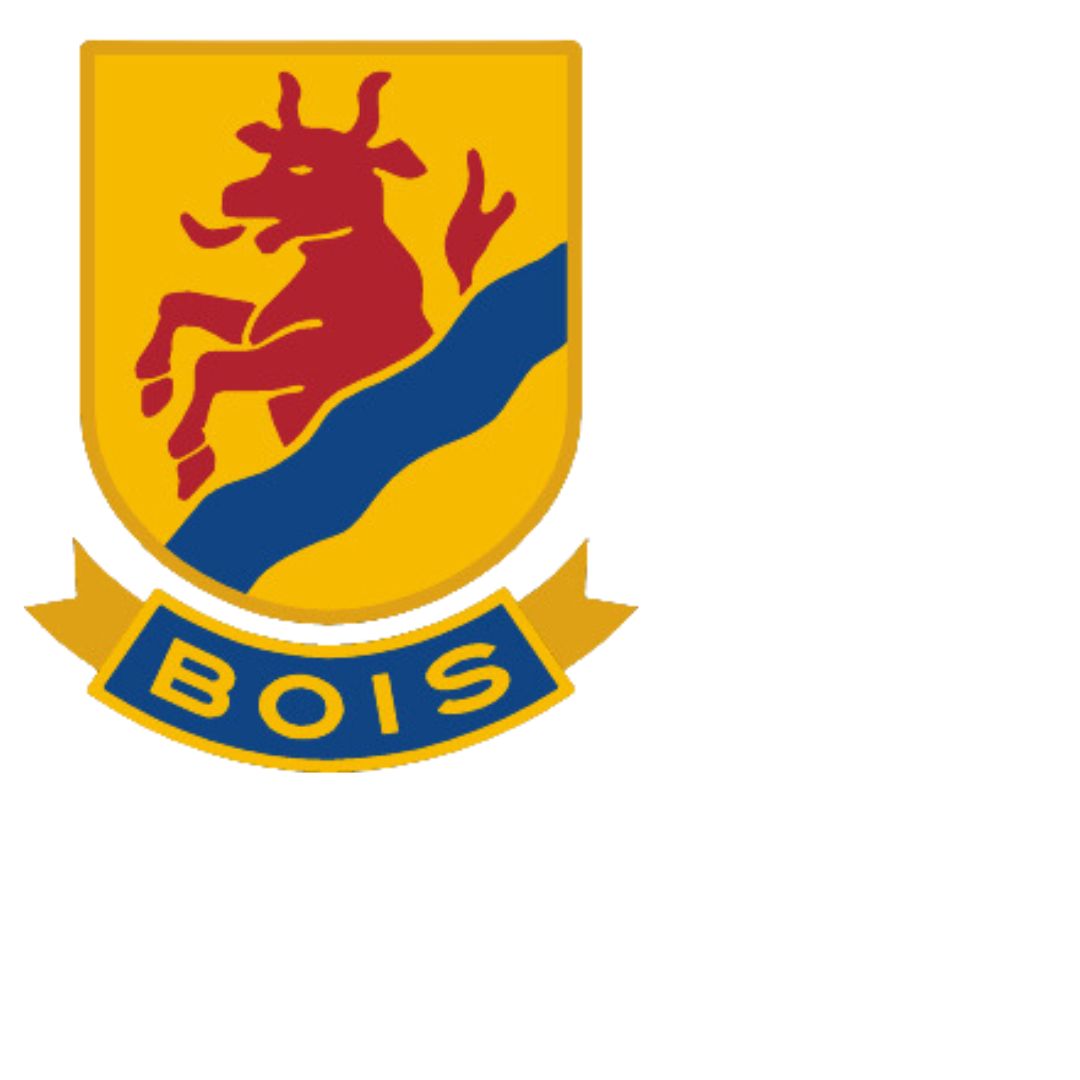 KURS


Mariestad BoIS Värdegrund
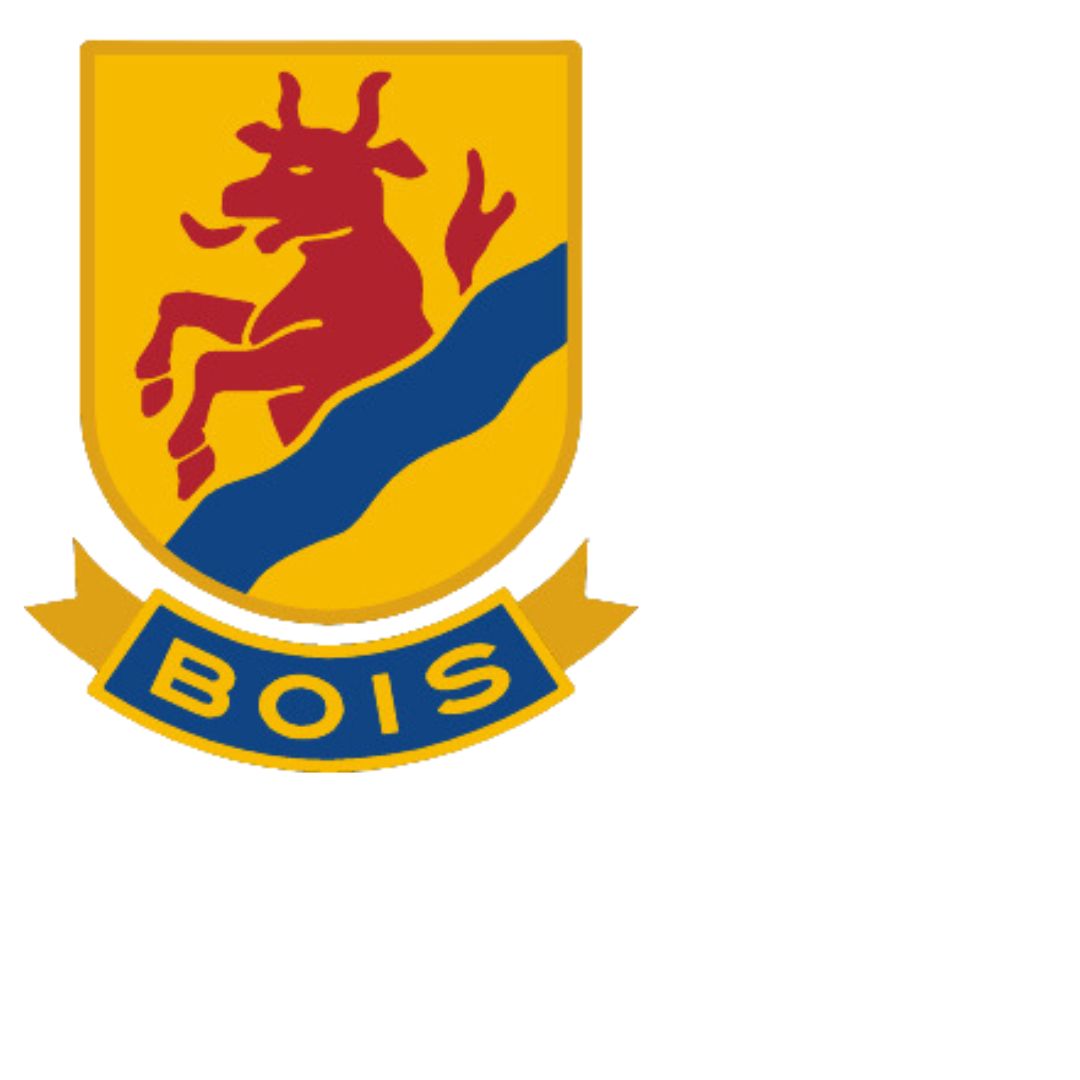 Kommunikation

Utbildning

Respekt

Stolthet
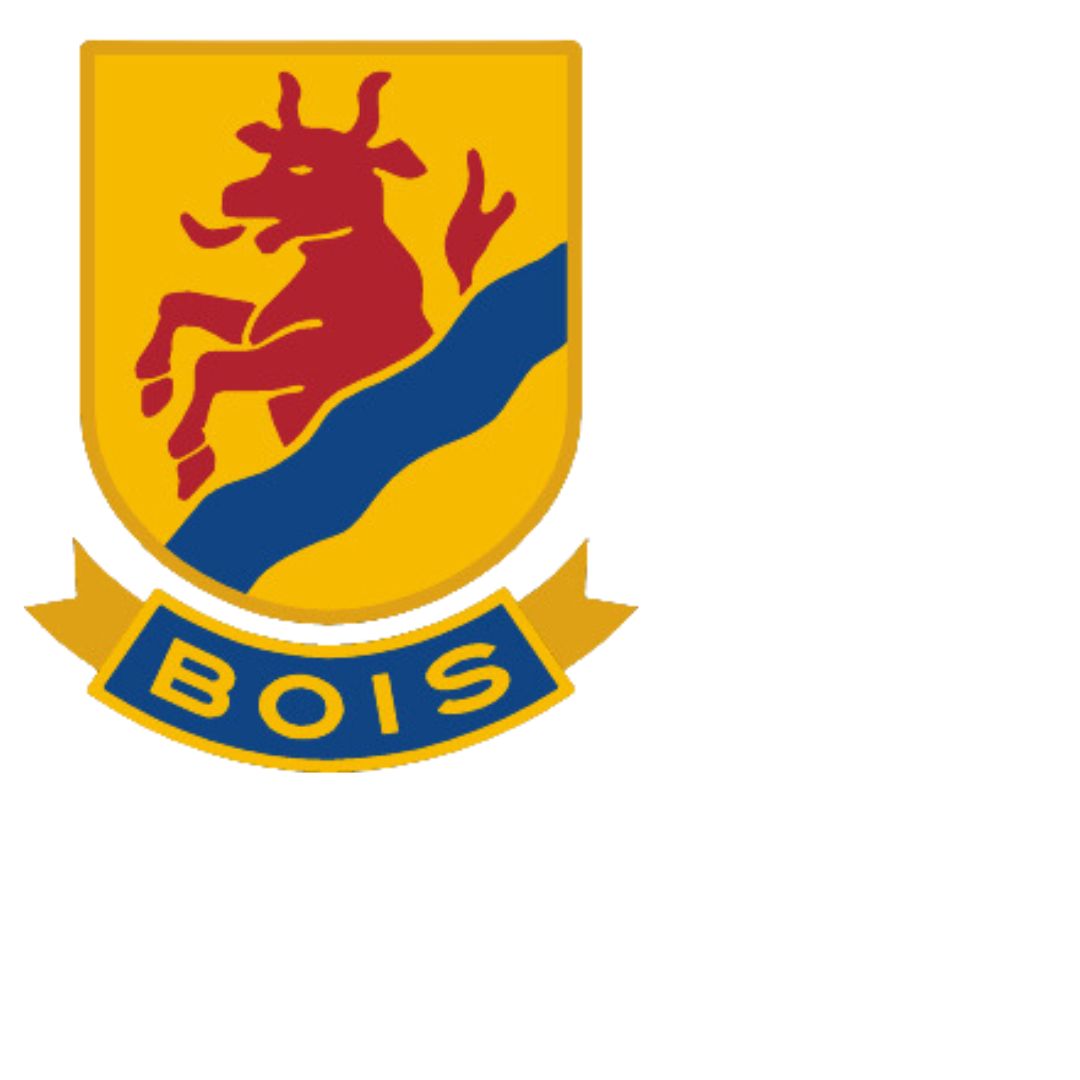 Kommunikation –Vi alla drar åt samma håll och vi har en öppenhet mot varandra. Detta har vi genom ett bra informationsflöde genom hela föreningen. Att det som beslutas kommuniceras.Målet är att varje enskild medlem ska kunna vara trygga med att veta vem de ska vända sig till för att få svar på sina frågor.

Utbildning / Utveckling –
För att Mariestad BoIS ska vara ett unikt och intressant alternativ för barn & föräldrar, ställs det också krav på oss som förening;* Vi behöver ha engagerade och utbildade ledare.* Vi ser och hör alla* Mariestad BoIS som helhet ska vara utvecklande så alla känner sig stärkta av att vara en del i föreningen.* Mariestad BoIS grundinställning är att allt går hela tiden att göra ännu bättre. Vi är ständigt under utveckling.
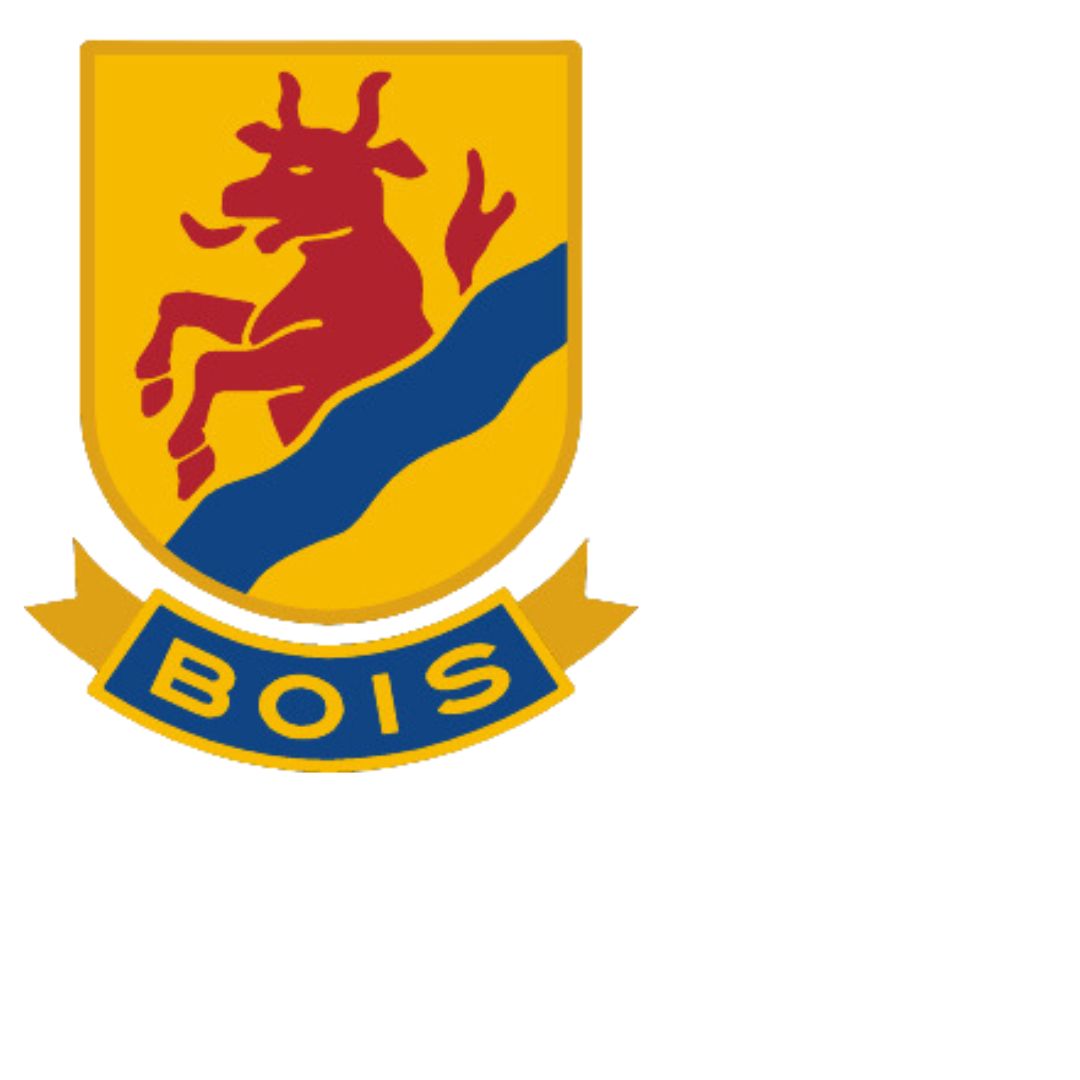 Respekt –
Inom Mariestad BoIS stöttar och respekterar vi varandra i med- & motgång oavsett vilken bakgrund vi har.* Vi visar respekt mot våra motståndare, domare och funktionärer var vi än är.
Vi respekterar de riktlinjer och mål som föreningen beslutar.* Mariestad BoIS respekterar och lyssnar till varje enskild medlems önskemål.* Vi är ödmjuka inför varandra.

Stolthet –
ALLA spelare, ledare, föräldrar, anställda och ideella arbetskrafter ska känna en stolthet i att vara en del av Mariestad BoIS.Genom att känna stolthet kan vi tillsammans skapa en trygg miljö där fler vill komma börja spela ishockey och där man vill stanna för vidare utveckla vår förening till att bli ännu bättre.